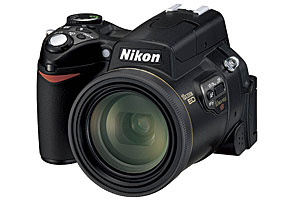 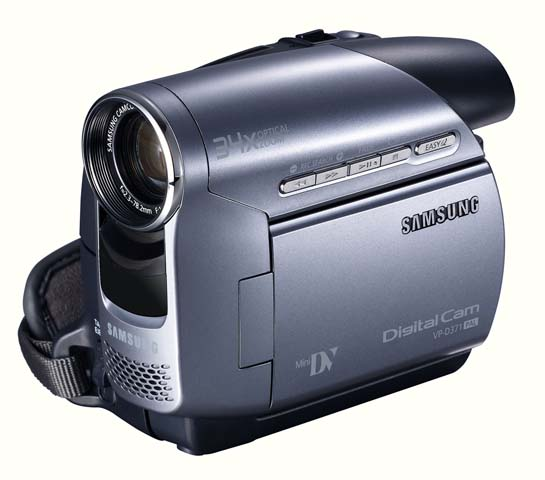 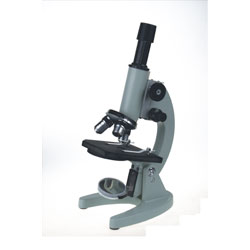 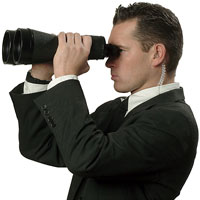 Линзы. Оптическая сила линзы
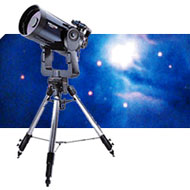 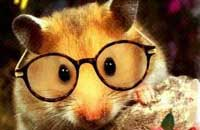 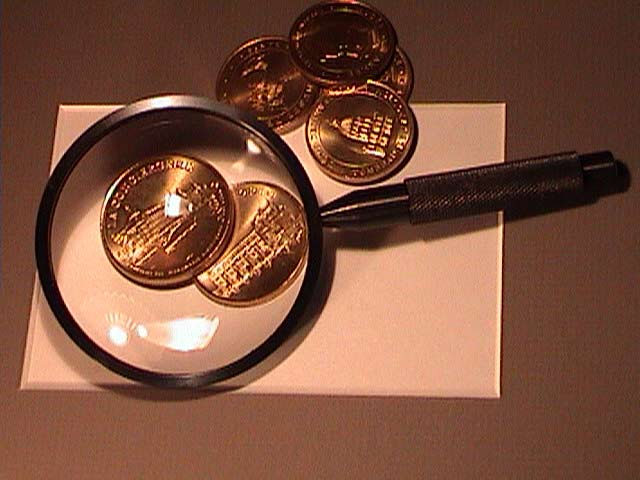 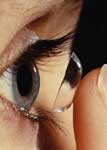 Линзы
Линза – прозрачное тело, ограниченное с двух сторон сферическими поверхностями
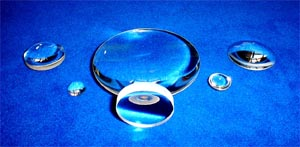 Виды линз
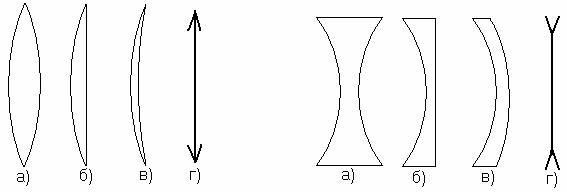 Собирающие:
а) двояковыпуклая
б) плосковыпуклая
в) вогнутовыпуклая
г) на рисунке
Рассеивающие:
а) двояковогнутая
б) плосковогнутая
в) выпукловогнутая
г) на рисунке
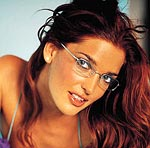 0
01
02
Характеристики линз
побочная оптическая ось линзы
оптический центр линзы
центры сферических поверхностей
главная оптическая ось линзы
F
Собирающие линзы
фокус линзы
F
Рассеивающие линзы
Фокус линзы - точка, в которой собираются после преломления лучи (или их продолжения), падавшие на линзу параллельным пучком
F
F
Фокальная плоскость – плоскость, проведенная через фокус линзы перпендикулярно главной оптической оси
фокальная плоскость
Оптическая сила линзы
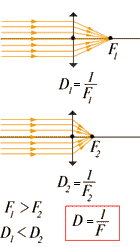 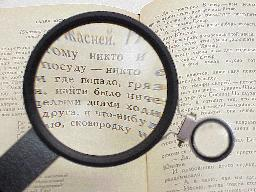 [D] = 1 / м = 1 дптр
Собирающие линзы
D>0
Рассеивающие линзы
D<0
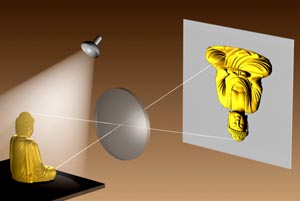 Построение изображений в линзах
Ход лучей в линзах
F
F
F
0
0
F
1 луч проходит параллельно главной оптической оси, после преломления через фокус
F
F
F
0
0
F
2 луч проходит через оптический центр и не преломляется
F
F
F
0
0
F
3 луч проходит через фокус, после преломления параллельно главной оптической оси
Построение изображений в собирающей линзе
Расположение предмета: между фокусом (F) и двойным фокусом (2F)  F < d < 2F
F
0
2F
F
d
f
d - расстояние от линзы до предмета;
f – расстояние от линзы до изображения
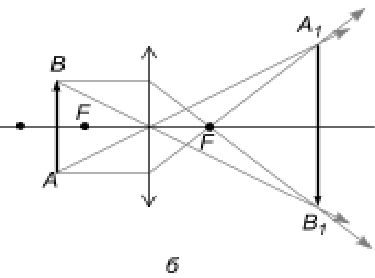 Характеристика изображения:
Увеличенное,
перевернутое,
действительное
Построение изображений в собирающей линзе
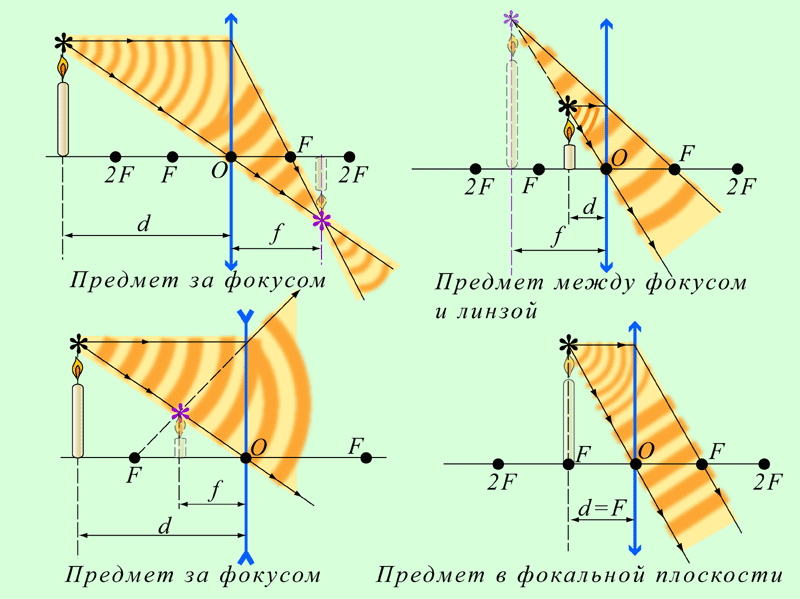 Расположение предмета: за двойным фокусом (2F)  d > 2F
Характеристика изображения:
Уменьшенное,
перевернутое,
действительное
Построение изображений в собирающей линзе
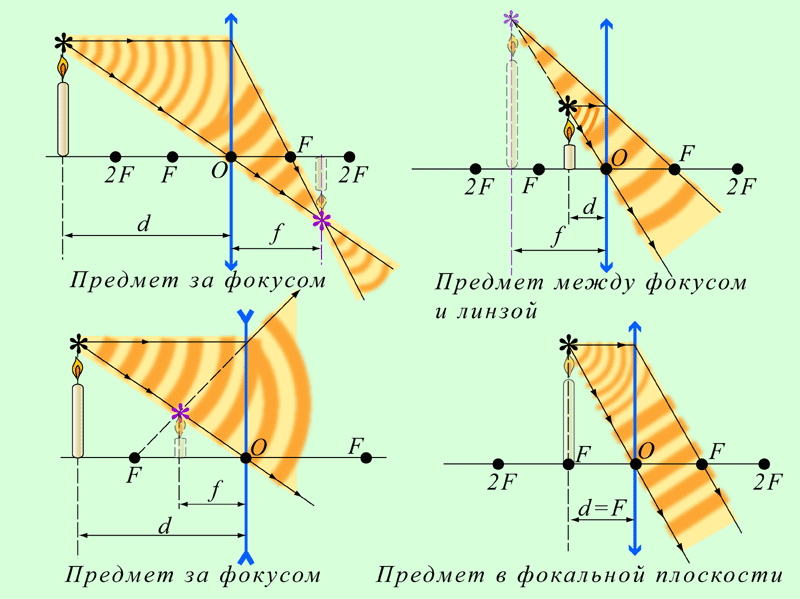 Расположение предмета: между фокусом (F) и линзой d < F
Характеристика изображения:
Увеличенное, 
прямое, 
мнимое
F
F
0
Построение изображений в собирающей линзе
Расположение предмета: в фокусе (фокальной плоскости)
Характеристика изображения:
нет
В
А
Построение изображений в рассеивающей линзе
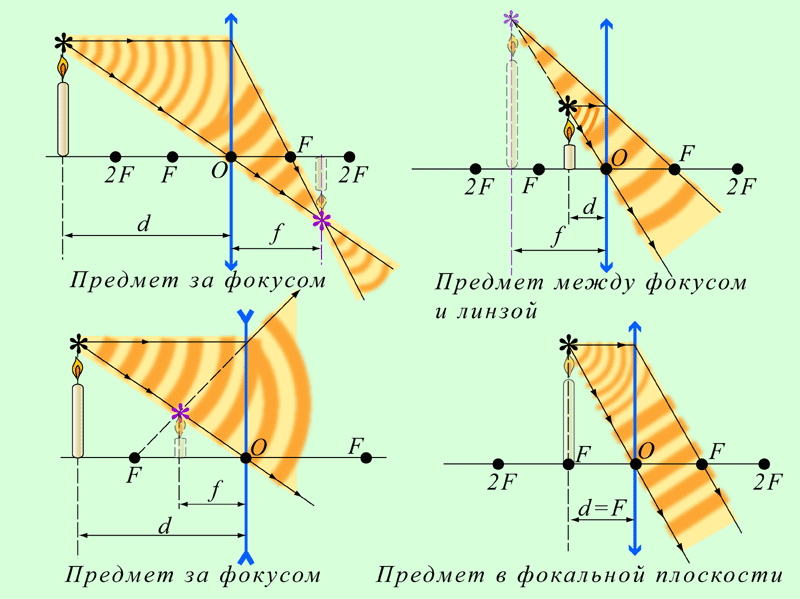 Расположение предмета относительно линзы – любое
Характеристика изображения:
Уменьшенное,
прямое, 
мнимое
Виды изображений
Увеличенное
  Уменьшенное
Прямое
  Перевернутое
Действительное (на пересечении преломленных лучей)  
   Мнимое ( на пересечении продолжений преломленных лучей)
Построение изображения точки, лежащей на главной оптической оси
F′
F
0
F
S
2F
S′
F′ - побочный фокус линзы
Формула тонкой линзы
Увеличение линзы
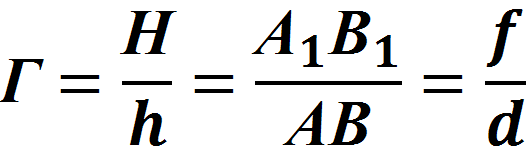 ∆АОВ и ∆A1ОB1 – 
подобные
B
h
F
2F
A
0
A1
2F
F
Н
d
B1
f
h (АВ) – высота предмета
Н (А1В1) – высота изображения
Формула тонкой линзы
∆OFC и ∆A1FB1 – 
подобные
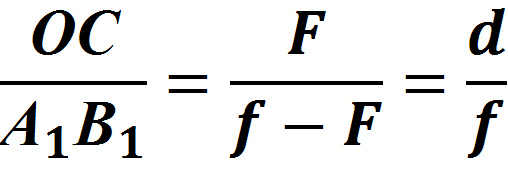 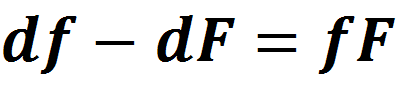 С
B
h
F
2F
A
0
A1
2F
F
Н
d
B1
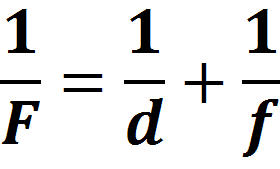 f